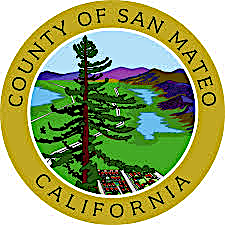 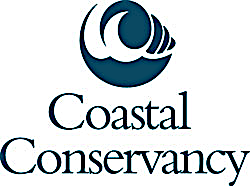 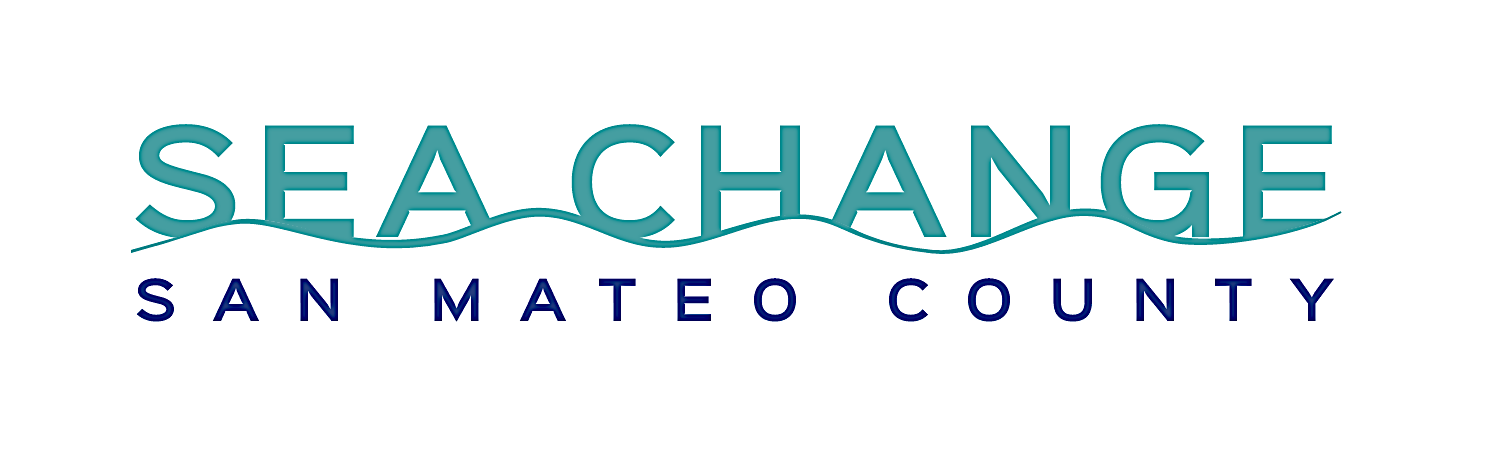 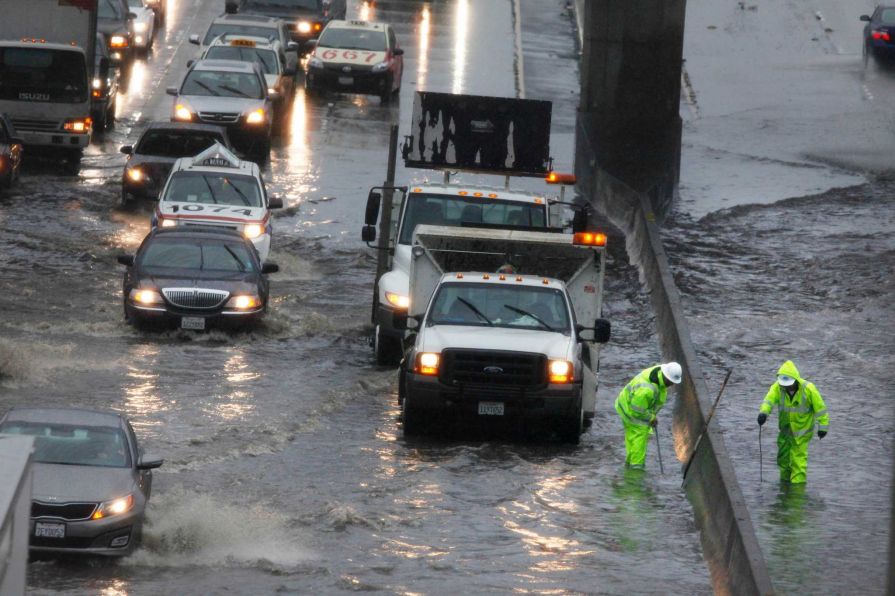 San Mateo County Sea Level Rise Vulnerability Assessment
C/CAG Stormwater CommitteeOctober 15, 2015
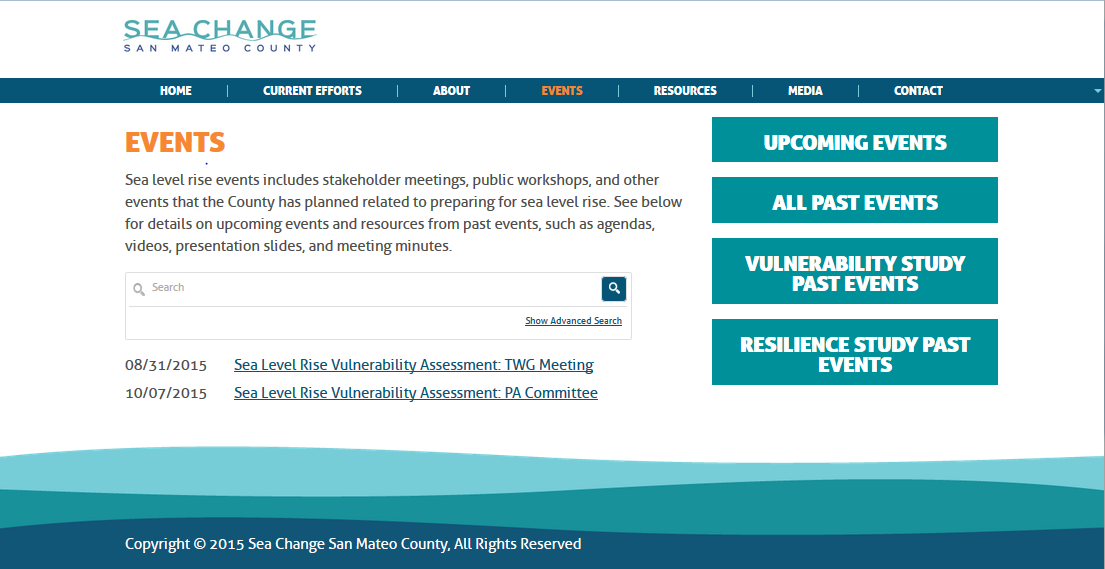 Photo by  Lea Suzuki-The SF Chronicle
[Speaker Notes: Intro slide for those on the webinar]
What this study will accomplish?
Develop County-specific approach
Gather data and categorize assets
Inundation exposure analysis and mapping
Vulnerability and risk analysis
Initial adaptation planning
Actionable outcomes
[Speaker Notes: Describe process for study/major tasks]
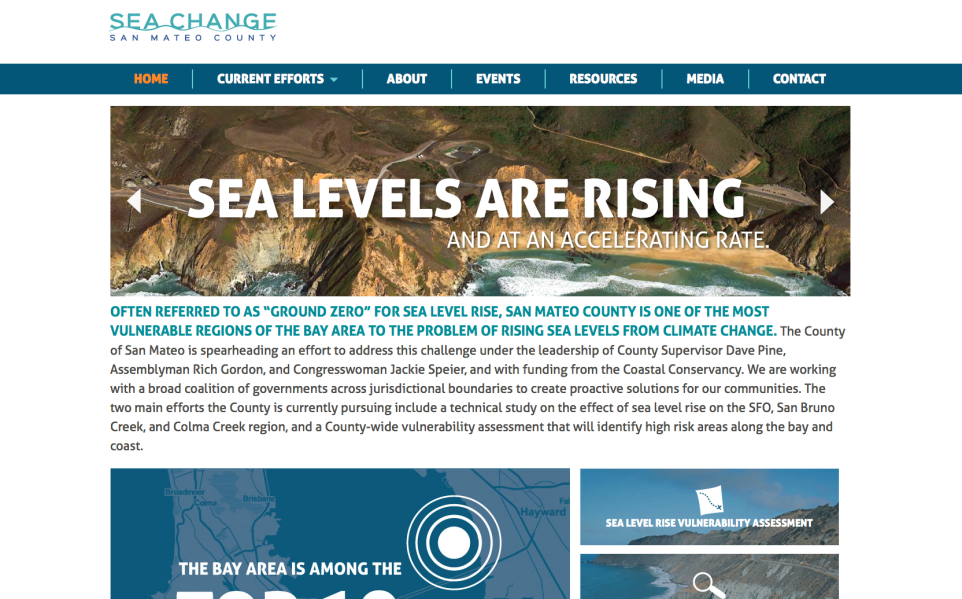 http://seachangesmc.com/
[Speaker Notes: All information about the project is available on our website, seachangesmc.com. We just launched an expanded version of the website. If you have any projects or resources from your city that you would like to see on the website, please send to me.]
Actions to Date
Methodology Report complete
Asset Categorization Report complete
Sea Level Rise Scenarios 
Convened Technical Working Group & Policy Advisory Committee
Community Task Force
Best Available Science on SLR
National Research Council Report on SLR Projections for California
Sea Level Rise Projections for San Francisco; Ranges for South of Cape Mendocino
[Speaker Notes: June 2012 National Research Council report on Sea Level Rise for the Coasts of CA, OR and WA]
Scenario Examples
Marin
HMB
Scenario Examples + SMC Scenarios
SMC
Marin
HMB
SMC
Marin
Asset Categorization
Assets will be organized into classes based on: 
Public health, safety, welfare (built assets)
Ecosystem and habitat (natural assets)
Social vulnerability (human assets)
Data Collection
Open Data Portal – available here: http://slrsmc.smcmaps.opendata.arcgis.com/ 
Still working on filling in dataset
Needs review for completeness
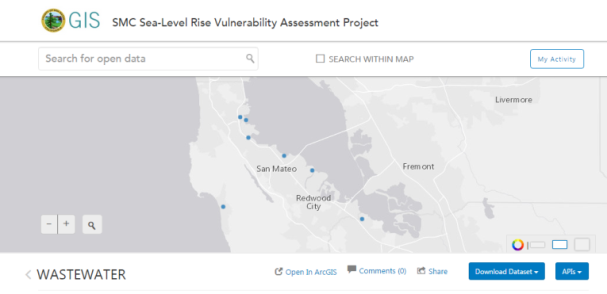 [Speaker Notes: Data sets:
Some stormwater infrastructure. Will get the complete dataset from Matt. 
Wastewater treatment facilities
Schools
Fire 
Roads
Transportation / Railroads
Outfalls
Lift stations
Pump stations
Airports
Underground storage tanks
Clean up sites
Solid Waste facilities
Closed landfills 
Schools 
Hospitals
Natural gas pipelines
Electricity distribution lines 

Demographic information 
Jail/ Police
Trails, parks, and beaches]
Data Sets
Stormwater*
Wastewater 
Fire 
Roads
Transportation/ Railroads
Energy infrastructure
Airports
- Clean up sites
Solid Waste facilities
Underground Storage tanks

Closed landfills
Schools 
Senior Centers 
Hospitals
Affordable housing units*
Evacuation routes
Parcel data 
Port facilities*

* Data still needed
Next Steps
Inventory of Assets
Short List of potential representative Assets 
Your review and feedback on Short List 
Selection of 30 assets 
Asset manager interviews and research
Develop Asset Vulnerability Profiles
Upcoming  Meetings & Engagement Opportunities
Technical Working Group Meetings
December 10 1-4pm – Sobrato Center
February 9, 9-12pm – San Mateo Library 

Policy Advisory Committee Meetings 
March 8
Public Engagement Opportunities
Community Task Force 

Public Workshops

For more info: 
Contact TJ Carter
tjcarter@smcgov.org 
or visit 
www.seachangesmc.com
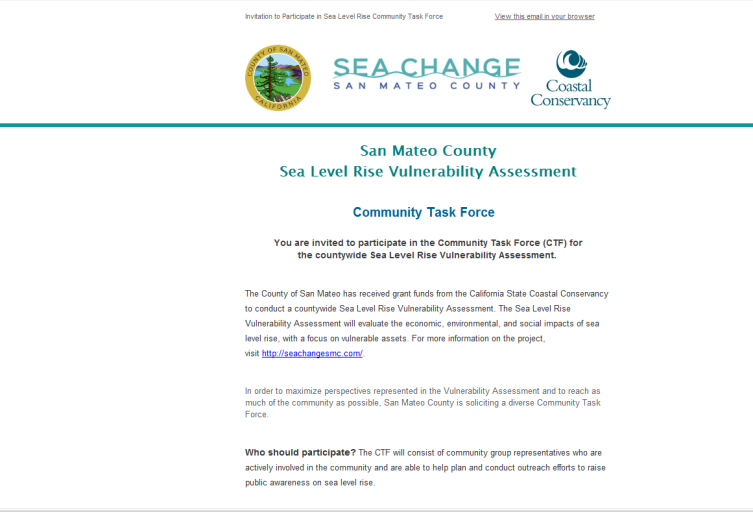 [Speaker Notes: If you know of any active community members or organizations, please let me or TJ know.]
Questions?
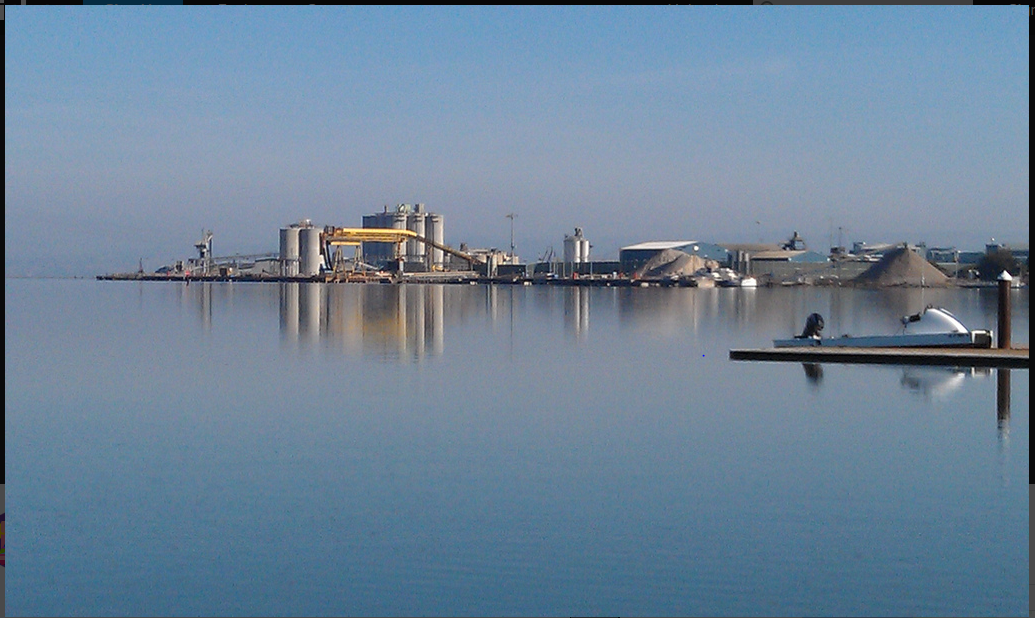 Contact Info:
Hilary Papendick, Climate Resilience Specialist
hpapendick@smcgov.org
650-363-4194
http://seachangesmc.com/
Port of Redwood City
Photo by Jen Kalt, all rights reserved
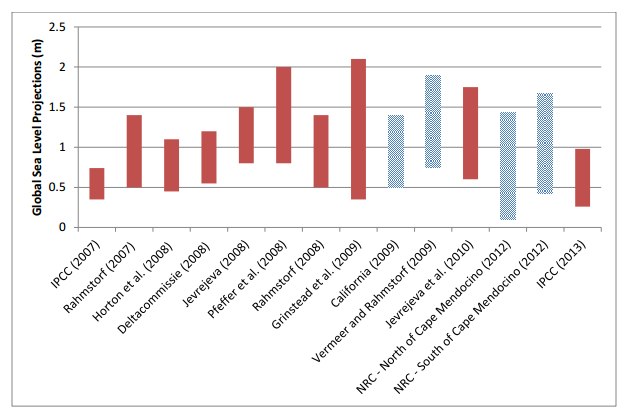 [Speaker Notes: Add hansen projections]
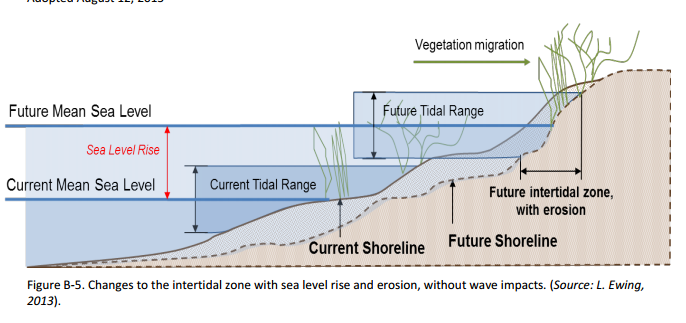 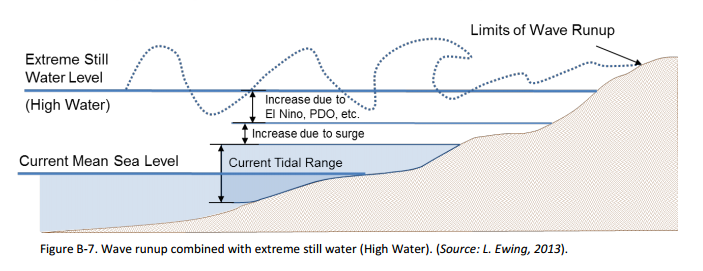